Women, Music, CultureChapter 6
Eighteenth Century Classicism: 
Revisiting Vienna
Chapter Focus
The monuments of modern Vienna reflect a narrative where music is presented as a “man’s world” during the Classical era (roughly 1750-1820)
This chapter is a reconstruction of Classical-era Vienna. It highlights the work of women who were performers, composers, instrument builders, and patrons of the arts
Men and women engaged in the musical life of Vienna, and together impacted the course of music history
Vienna, Austria
Not just a Man’s World…Photo: Andrew Shiva
Composers Need Performers, Audiences, and a Way to Make a Living
Women as Musical Sponsors
The Empress Maria Theresa commissioned works, hosted musical events, created performance venues, hired a large staff of composers and performers, and sponsored female musicians in the cityImage: Library of Congress
Classical-era composers such as Marianna Martines are often overlooked due to the focus on Haydn, Mozart, and Beethoven.
Women as Composers: Marianna Martines (1744-1812)
Martines wrote over 200 works, some 70 of which survive
She was the first woman accepted into the prestigious Accademia Filarmonica of Bologna, Italy
She was highly regarded by musical historian Charles Burney, but later historians downplayed her work
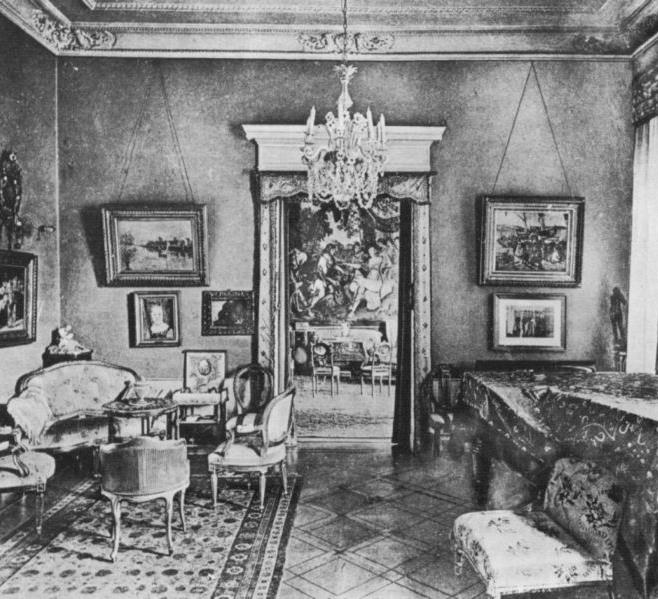 In addition, Martines’ salon was one of the most important concert venues in the city. The Classical salon provided an intimate space for invited guests to enjoy the best live music available.
Performer and Composer: Maria Theresia von Paradis (1759-1824)
Maria Theresia von Paradis was both a composer and a virtuoso pianist
As the notion of the public concert developed in Vienna (as opposed to the “by invitation” salon scene) Paradis was one of the city’s most revered performers
She additionally toured throughout Europe
Paradis also established and taught in her own music school. As a blind performer and composer, she was a leader in pedagogy for the blind, and collaborated on a French school for the blind where Louis Braille was first a pupil, then a teacher. Pictured is the composition board that she used for writing music. Photo: Andreas Praefcke
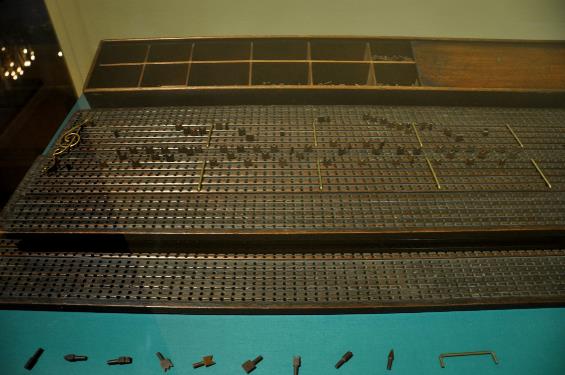 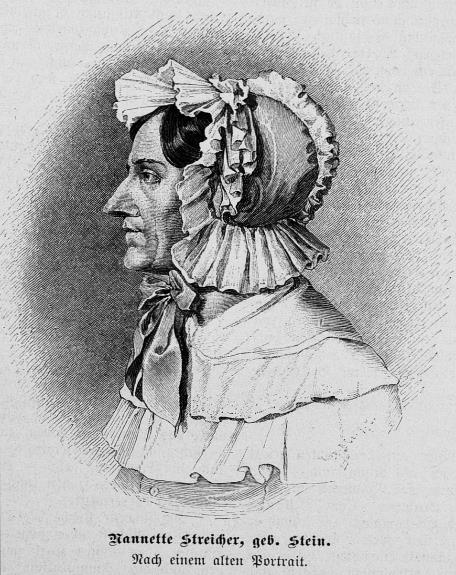 Nannette Streicher began working in the Augsburg piano shop of her famous father when she was 7. It was recognized that she had a gift for piano building. At age 10, she was making parts, tuning, and regulating piano keyboards
Piano Builder :Nannette Streicher nee Stein (1769-1833)
She took over her father’s business when she was 23 years old, and moved it to Vienna, where there was high demand
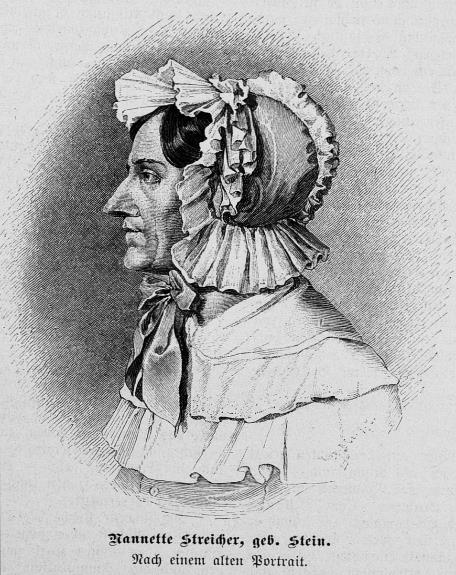 The Stein/Streicher piano firm was considered one of Europe’s leading piano factories
Piano Builder :Nannette Streicher nee Stein (1769-1833)
Stein contributed to the rapid development of the piano, adding keys, and experimenting with action and regulation
Stein was a friend and mentor to Beethoven as well. She custom-made pianos to his specifications
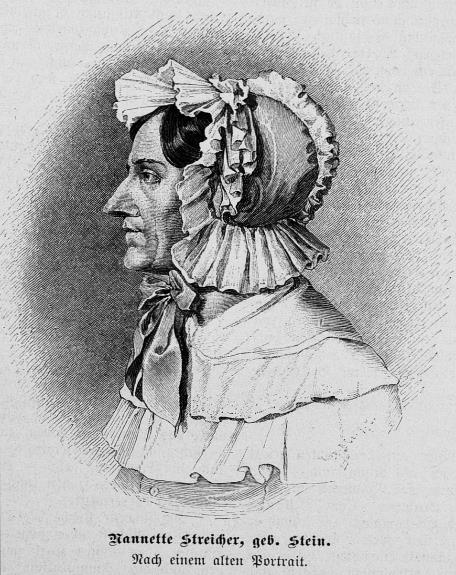 The piano factory also had a performance room that could hold up to 300 people. It became a central gathering place for composers such as Hummel and Beethoven.
Piano Builder :Nannette Streicher nee Stein (1769-1833)
Brahms’ 1868 Streicher piano was given as a gift to the composer from the Streicher firm.
The multi-generation Stein-Streicher firm crafted approximately 8600 hand-made instruments and left a significant mark on the musical world
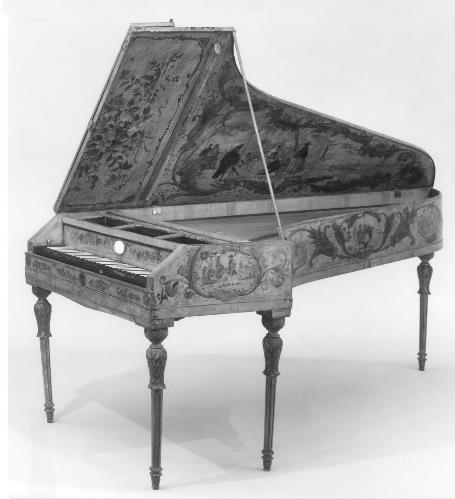 A Stein piano, circa 1794-1803, made of cherry wood. Image courtesy of the Metropolitan Museum of Art.
The World of the Performer:The Weber Sisters
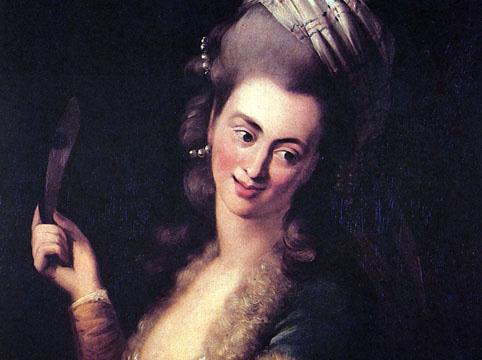 Aloysia Weber Lange, dressed for a stage role
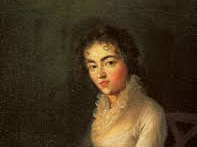 Constanze Weber Mozart, who married the famous composer
Not Allowed: When Women Musicians are Restricted
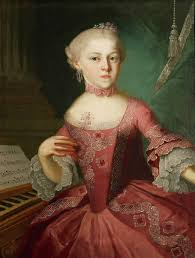 Nannerl Mozart
Like her younger brother, Nannerl Mozart was a child prodigy who performed throughout Europe. She was pulled from the concert scene when her father declared that it was inappropriate for an adult woman to perform in public.
Summary
Women were key players in the world of Classical art music as composers, performers, instrument builders, and sponsors
Women and men participated together in creating the musical world of the Classical era, but traditional musicological narratives preserved the stories of a limited number of composers
Because there was no recording technology during this period, it is difficult to fully appreciate the achievements of performers, many of whom directly impacted the Classical music that was written and preserved